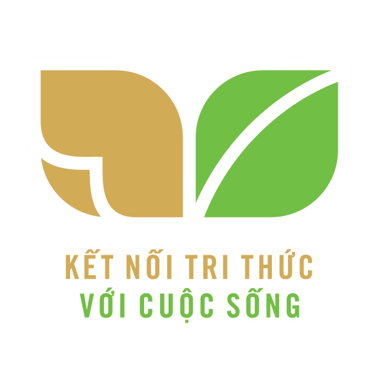 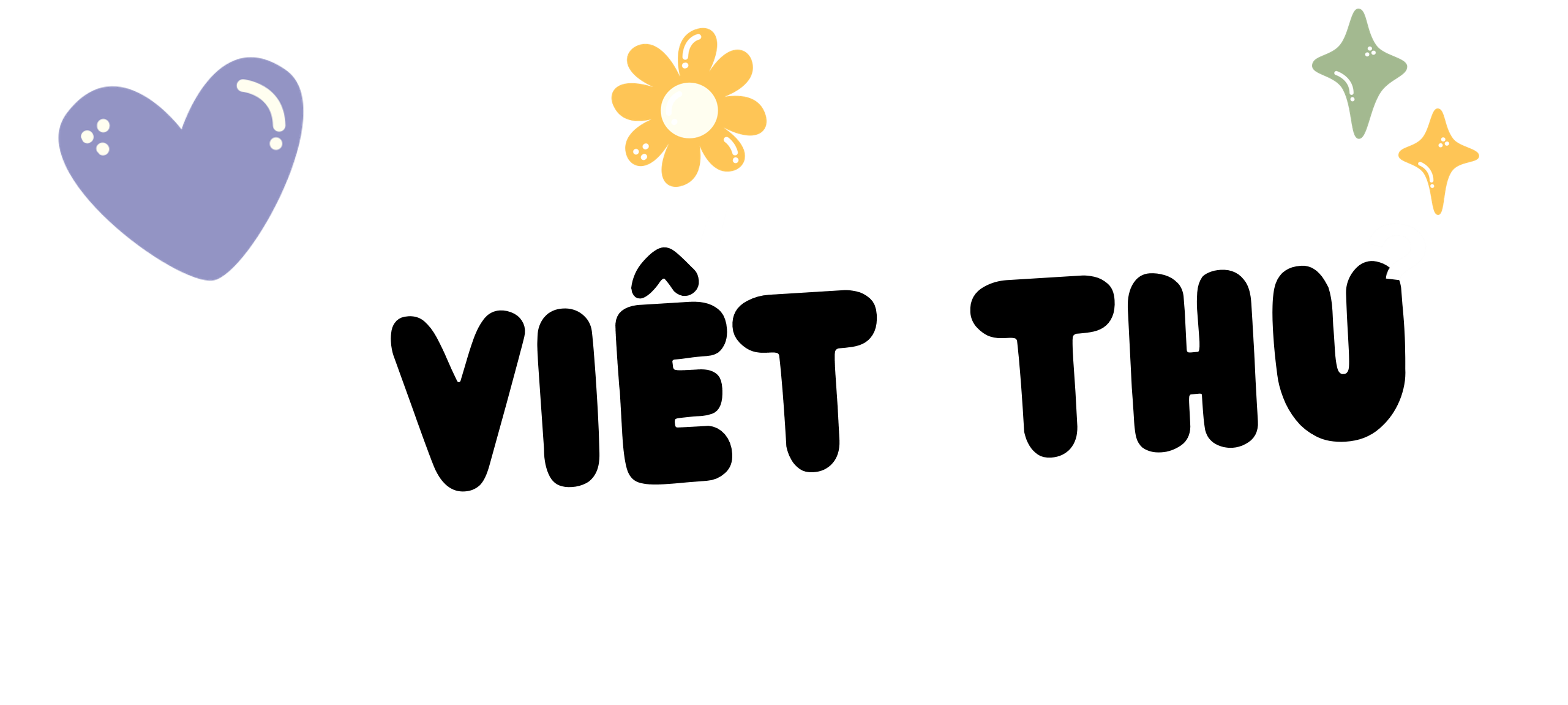 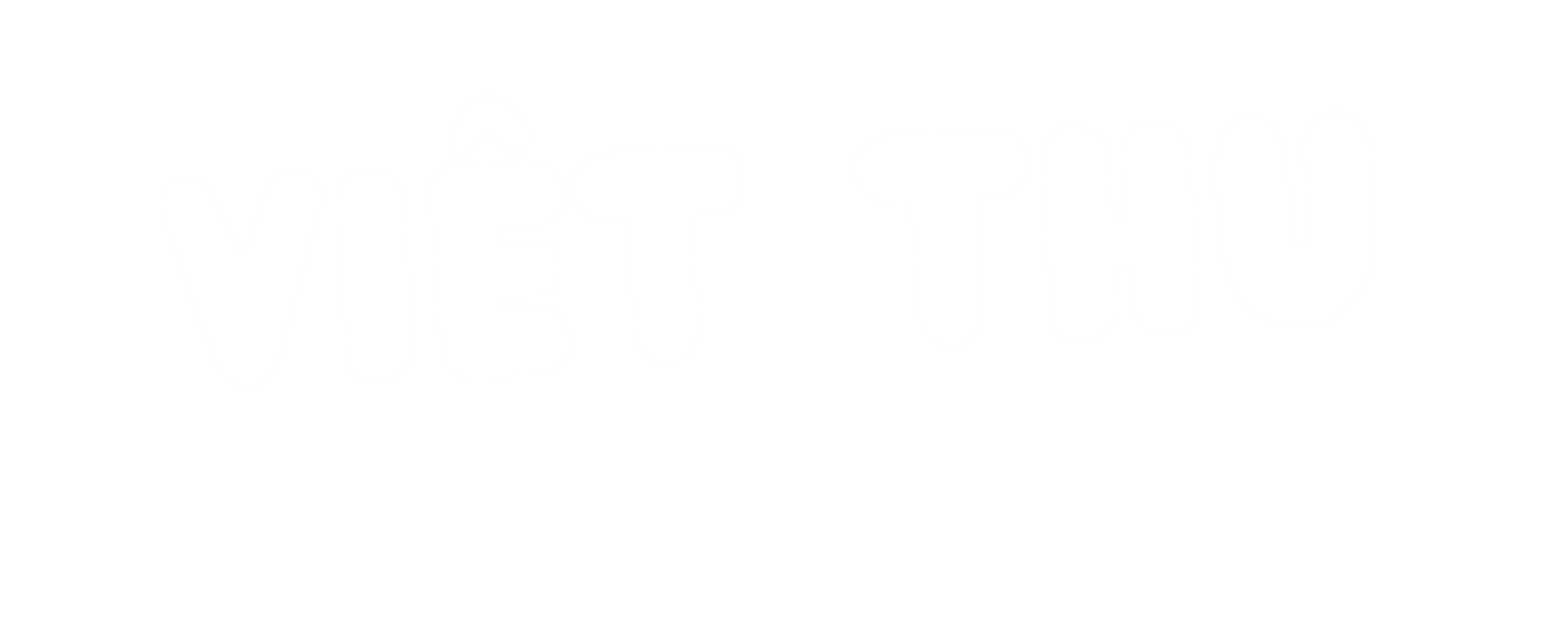 Trang 130
02
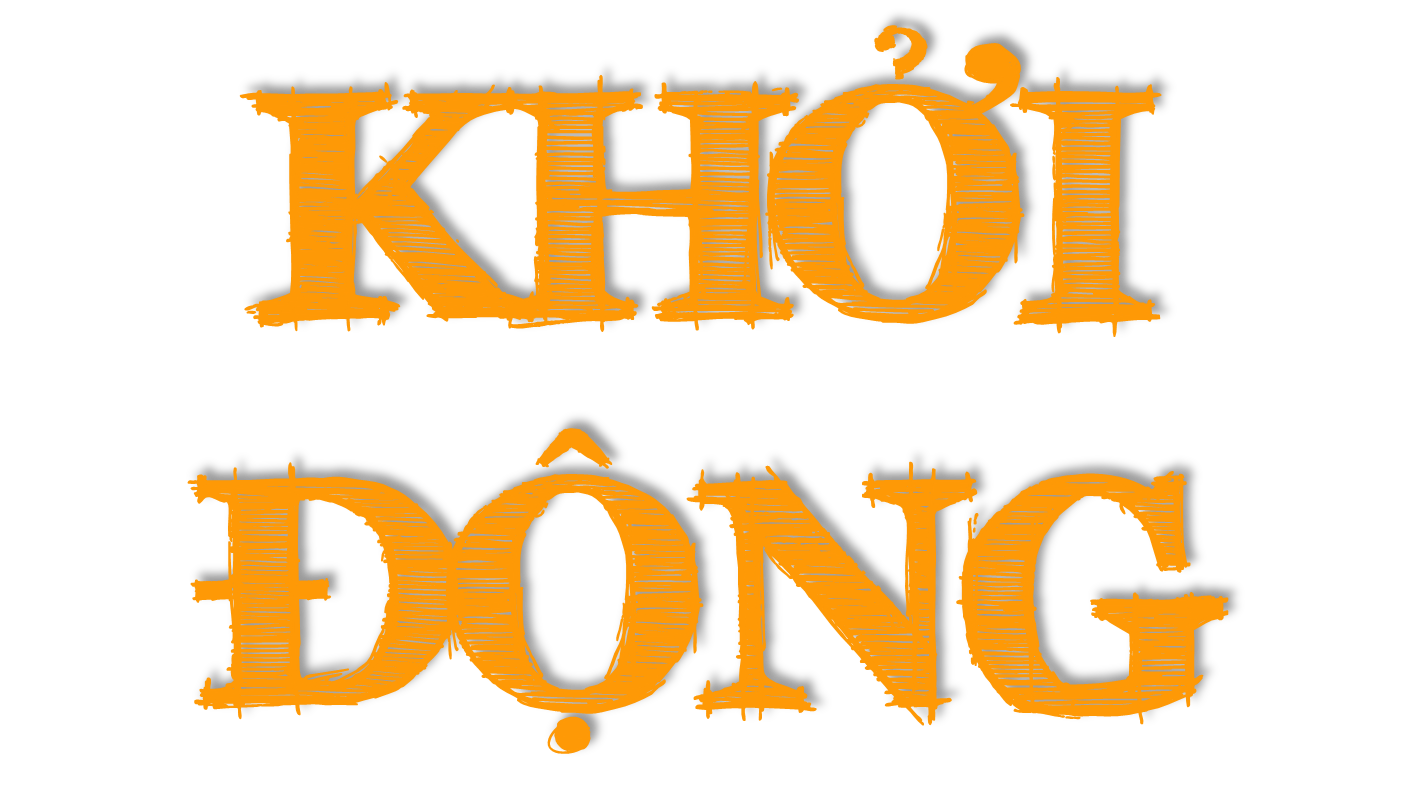 03
Chia sẻ về lần em nhận được thư từ bạn của mình.
Claudia Alves
05
Viết thư điện tử cho một người bạn ở xa mà đã lâu em chưa gặp.
1. CHUẨN BỊ
Chủ đề thư (ví dụ: Thư thăm bạn,...)
Nội dung thư:
+ Thăm hỏi bạn (sức khỏe của bạn và gia đình, việc học tập của bạn,...)
+ Kể chuyện của mình ( sức khỏe của bản thân và gia đình, những thay đổi của bản thân và gia đình,...)
+ Nêu mong muốn hoặc chia sẻ những dự định sắp tới.
-  Tệp đính kèm (ví dụ: video, tranh ảnh,...)
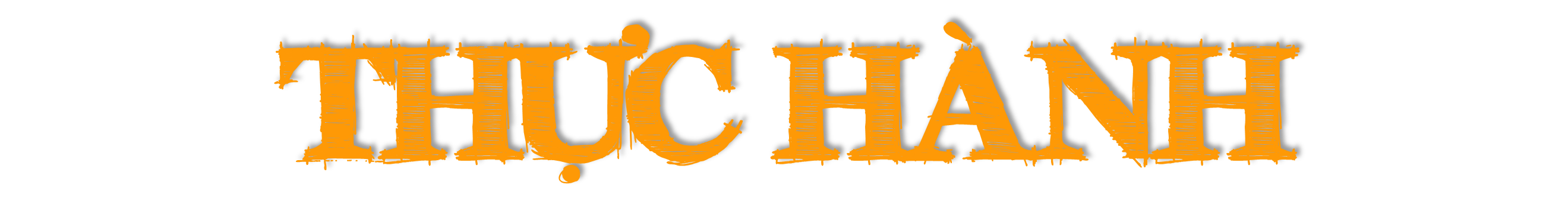 2. VIẾT
LƯU Ý:
Viết thư theo nội dung đã chuẩn bị.
Nếu soạn thư trên máy tính, có thể sửa dụng các biểu tượng cảm xúc hoặc đính kèm ảnh, video,...
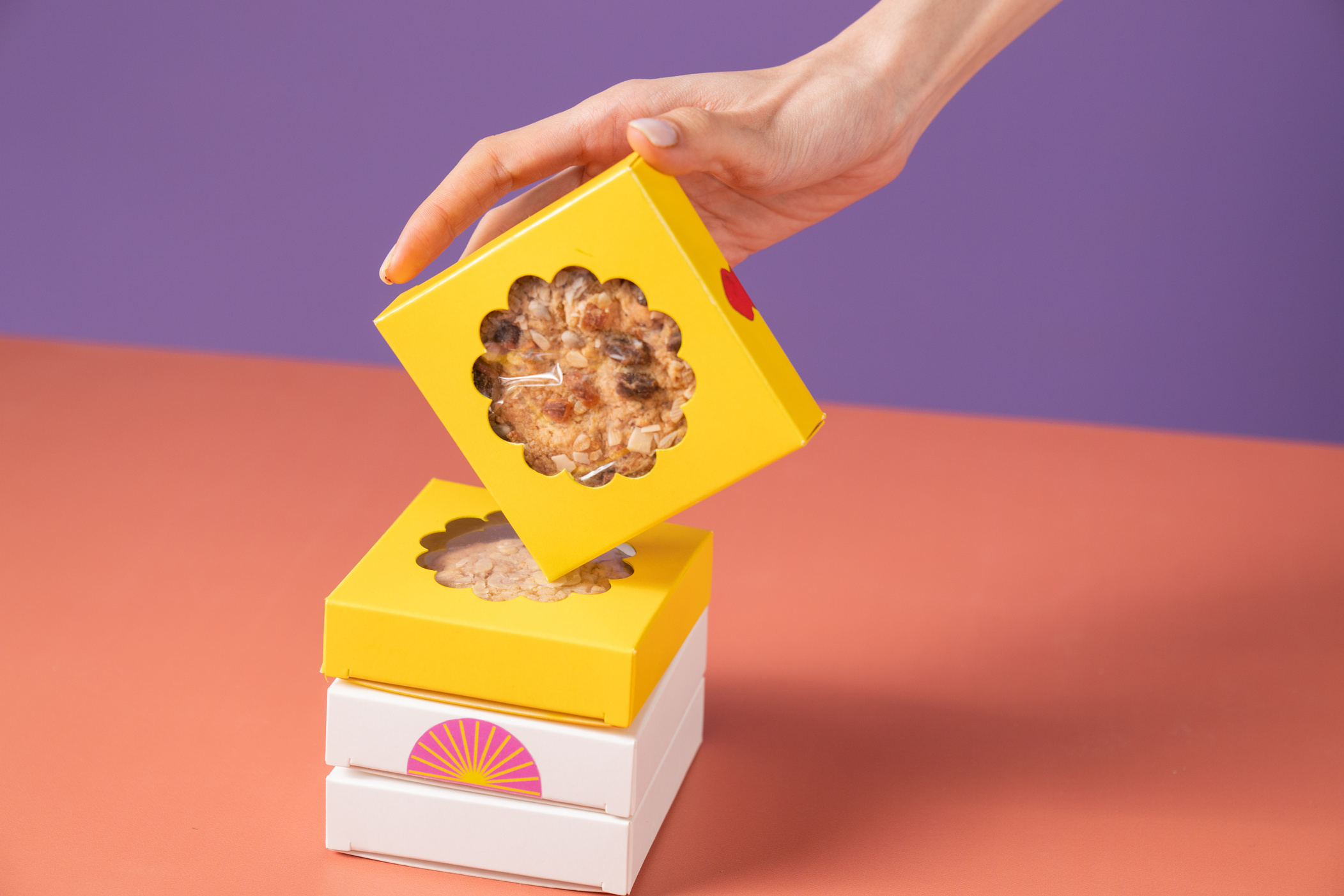 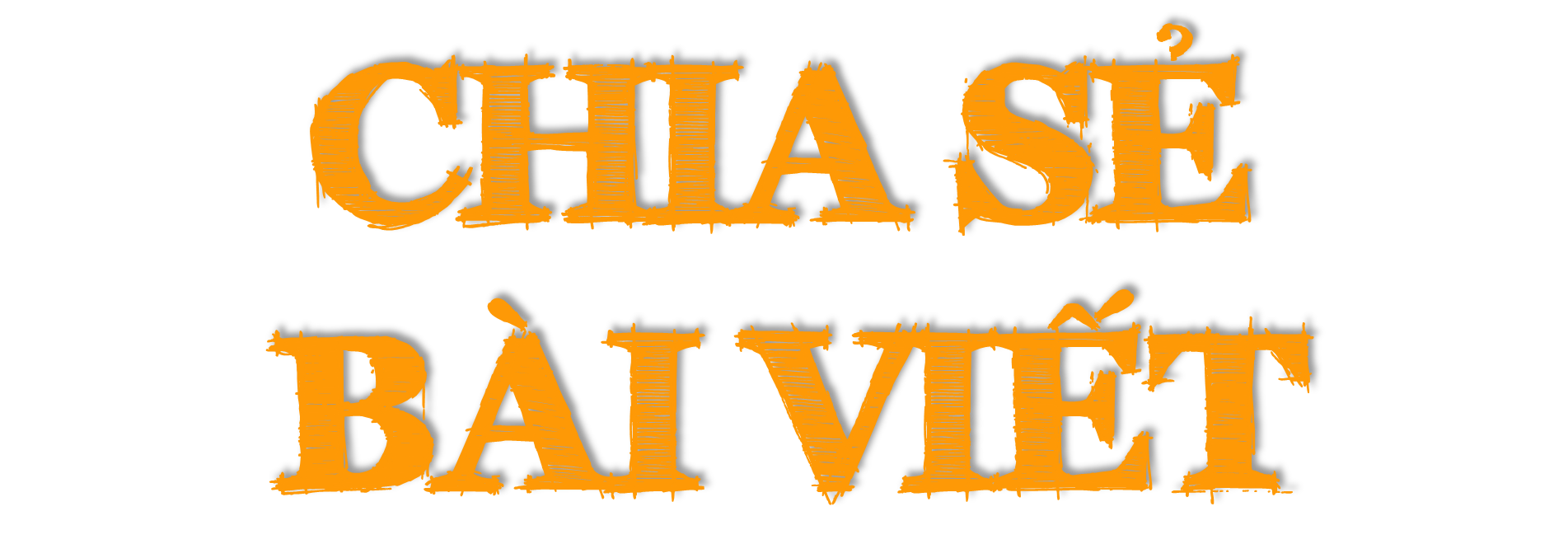 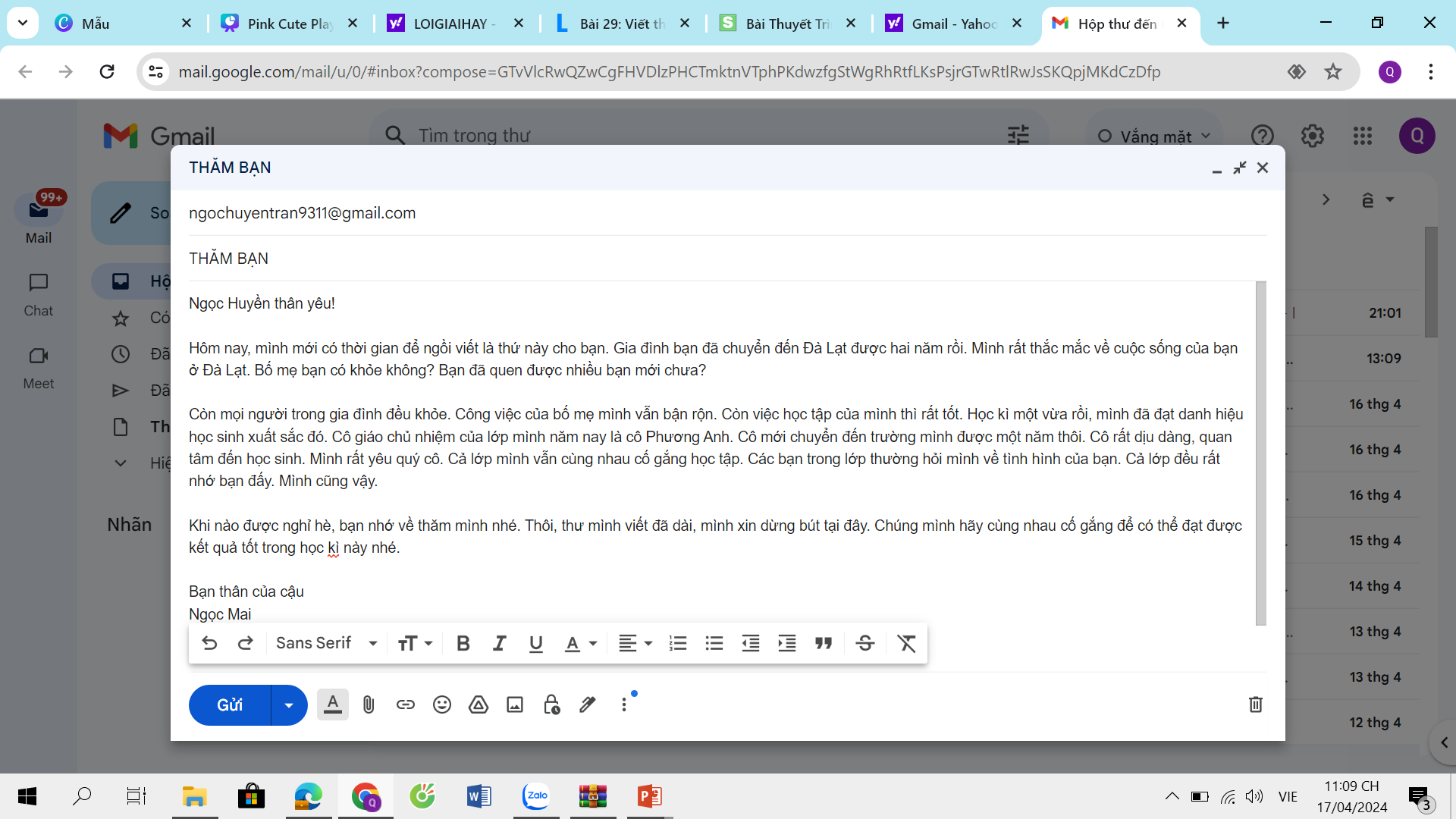 3. Đọc soát và chỉnh sửa
Các phần của thư
Tệp đính kèm
Địa chỉ email
Nội dung chính
11
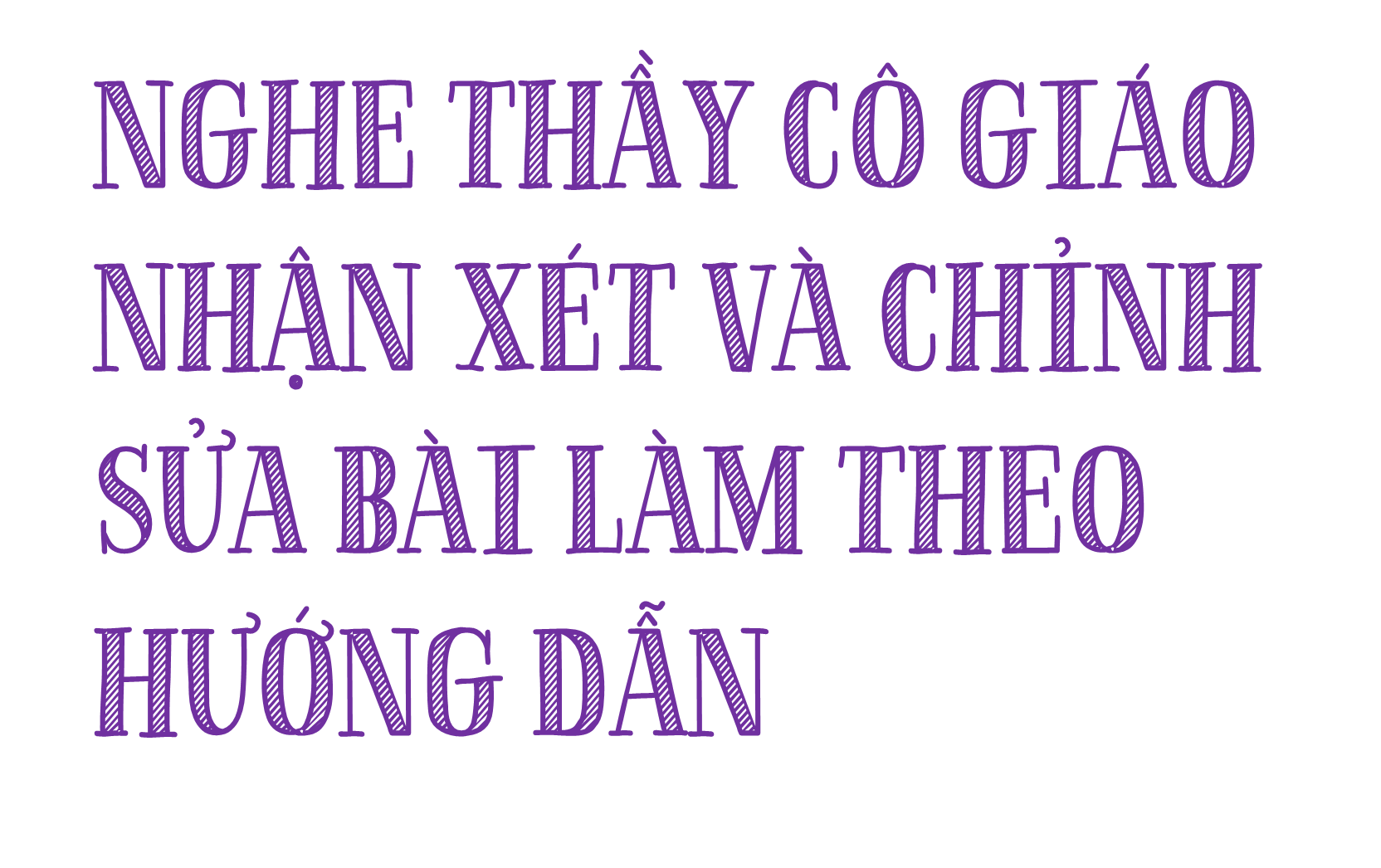 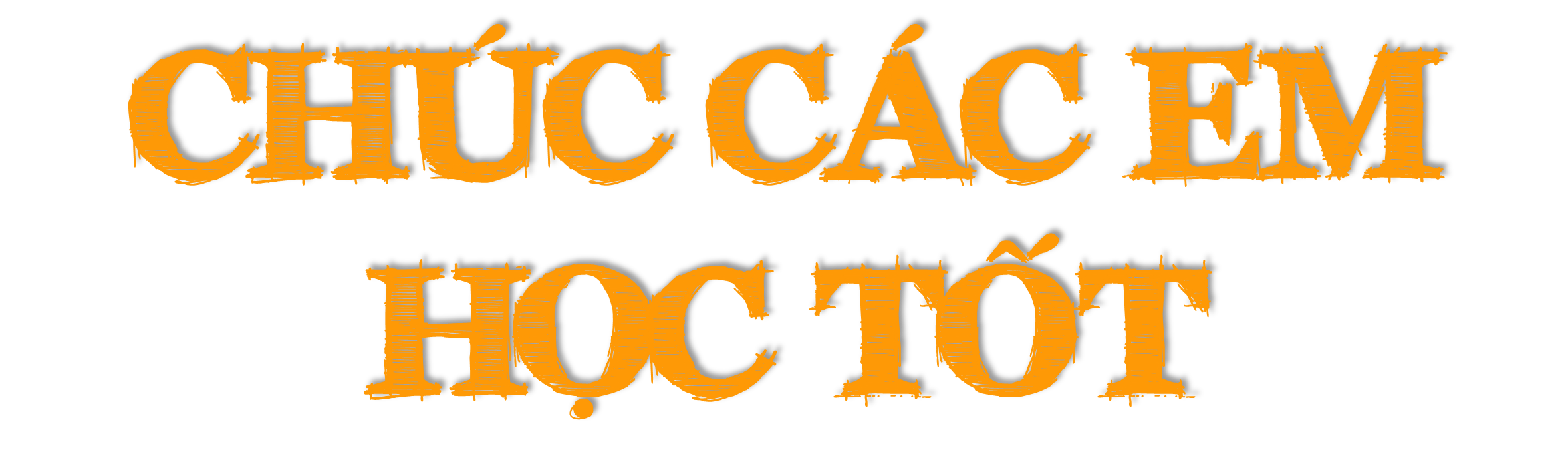